HTML5
Martina Oppermann
Table of Content
Introduction
General Information about HTML5
Background Information
History	
Difference between HTML4 and HTML5
Elements of HTML5
Basic Elements
Structure Elements
Text Elements
Embedded Elements
APIs
Practical Examples of HTML5
Nutshell Example - Simple
Nutshell Example – Complex
Conclusion and Outlook
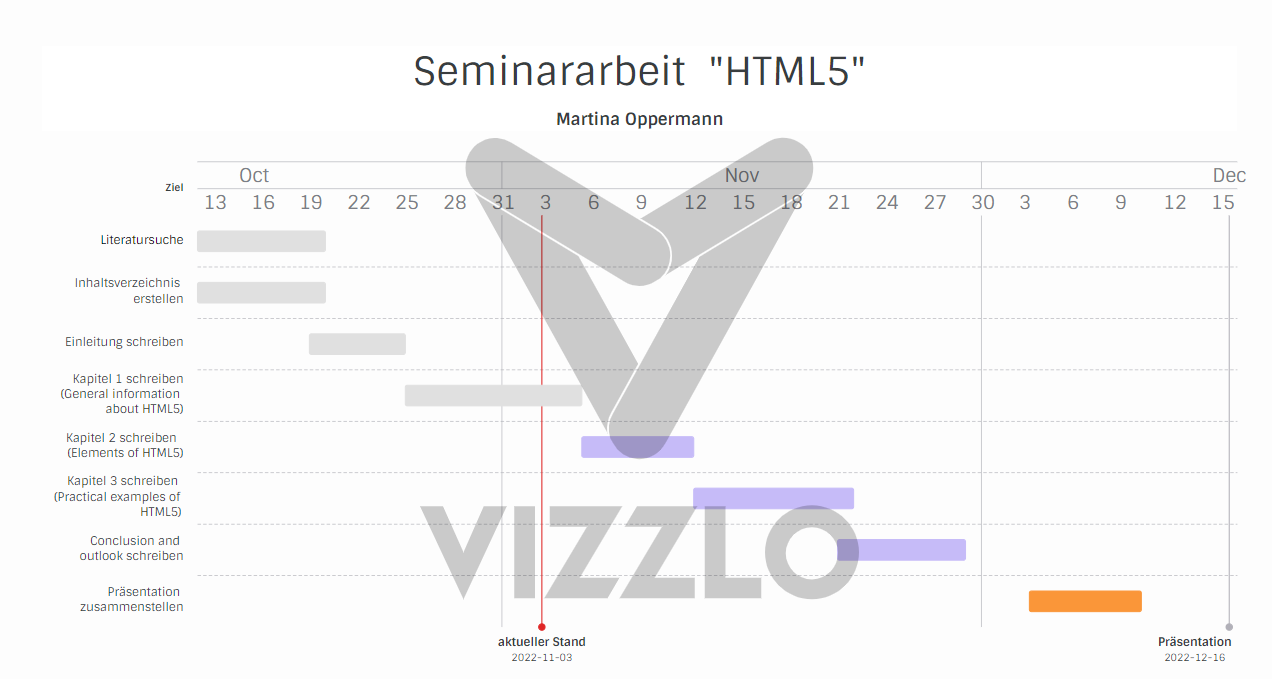